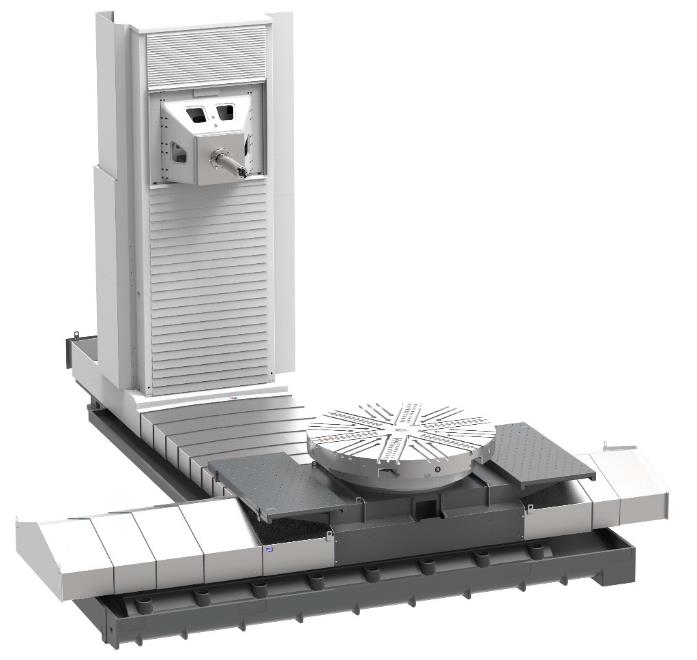 Multifunkční obráběcí stroje WHT 110 (C)
WHT 110/130 (C)
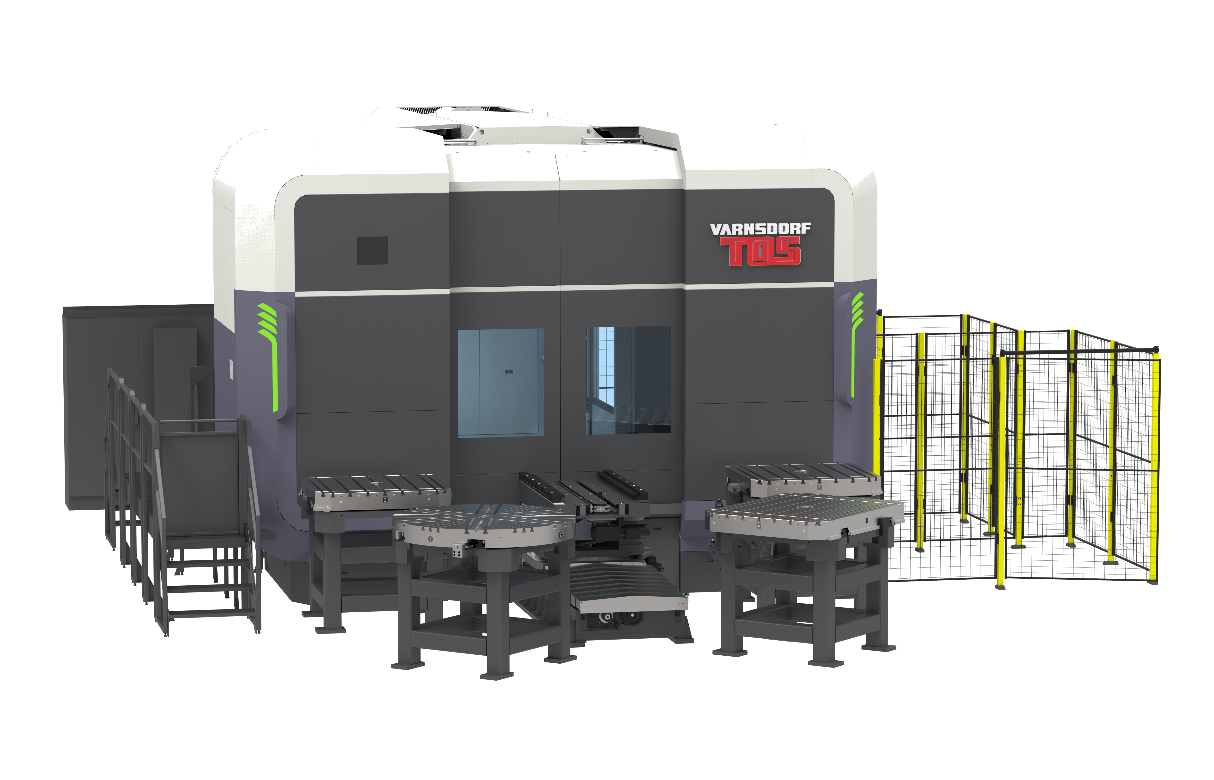 Přednosti nové řady strojů
Ucelená řada strojů (horizontka i centrum)
Obráběcí stroje s vyššími řeznými parametry
Multifunkční stroje (frézování, soustružení)
Varianty pro automatizaci (AVN, AVTP, AVP)
Systém tepelné kompenzace stroje
Nový design strojů / ovládacího panelu - ergonomie
Nadstavbové funkce k CNC systému (TOS Control) – Idustry 4.0
Servisní přístupy (roleta krytu na ose Z a panely na magnetech)
Unifikace koncepce a konstrukce řešení (normalizované komponenty)
2
WHT 110
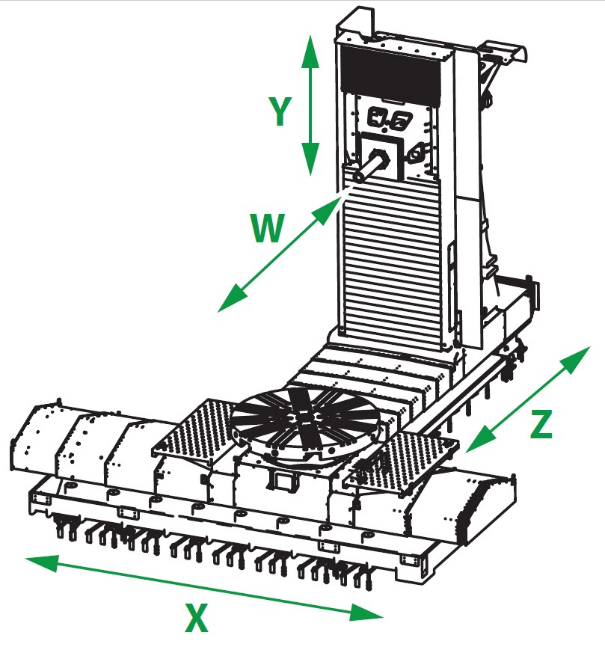 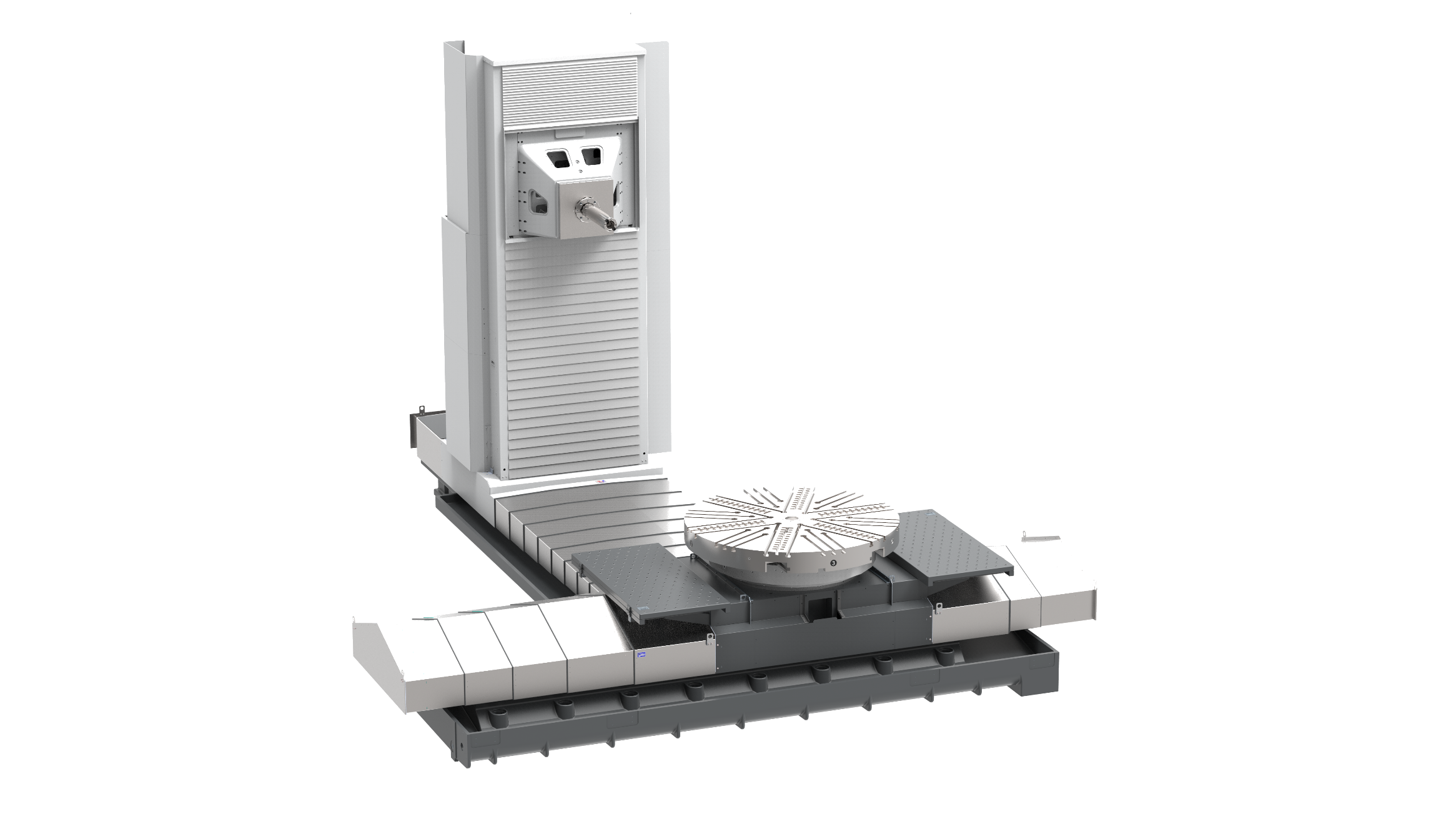 3
WHT 110/130
Provedení bez kapotáže
Základní krytování
Kryt KVR
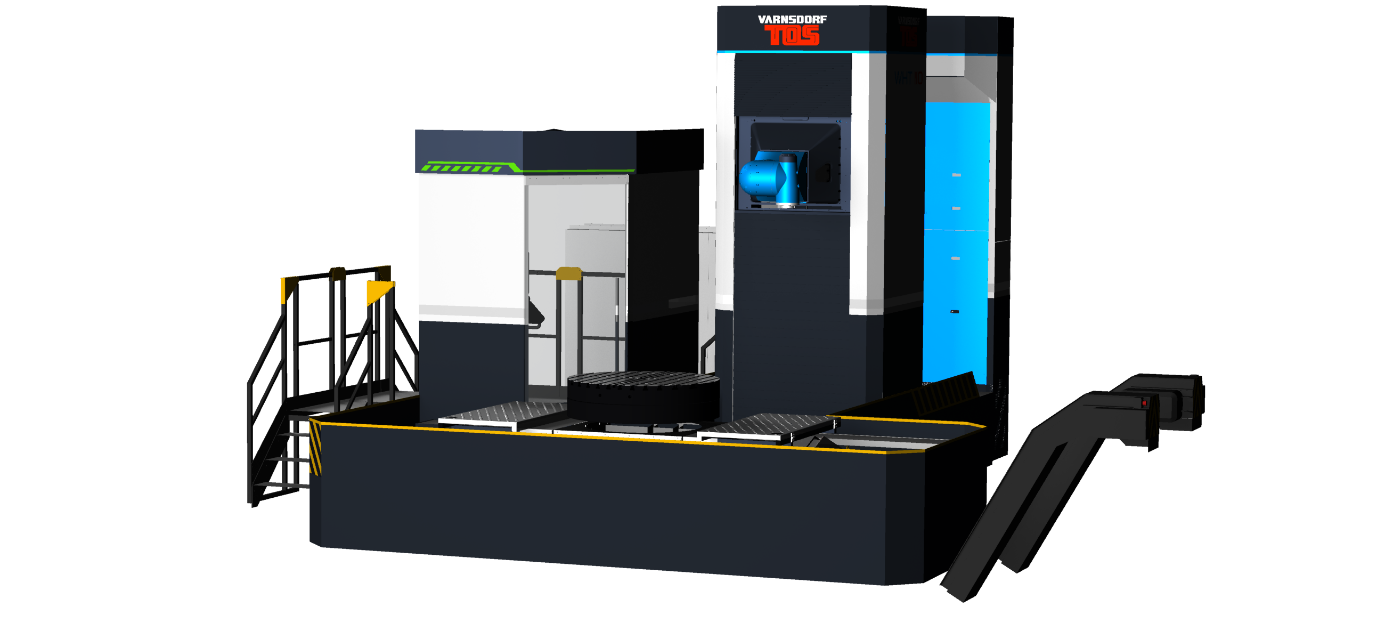 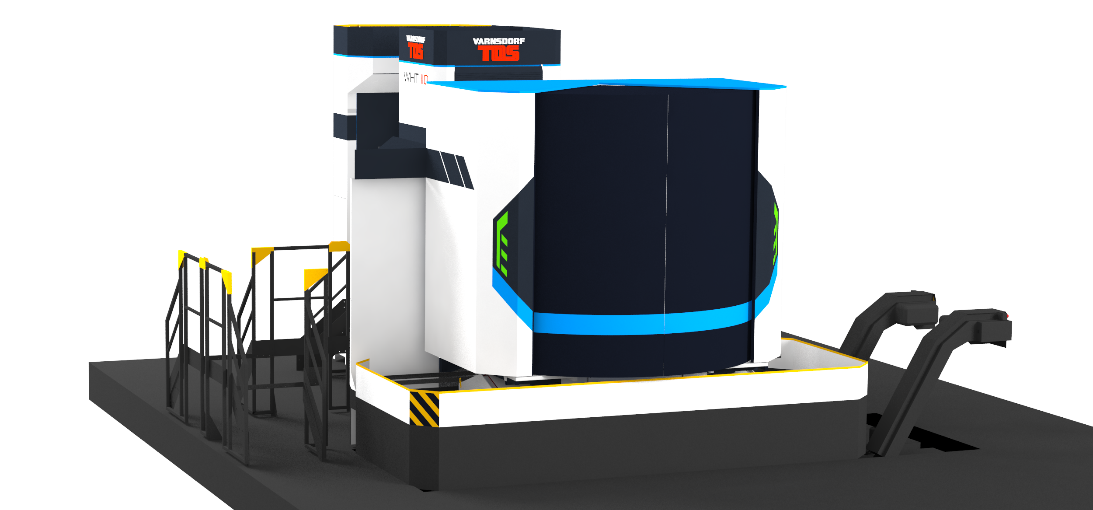 Základní krytování s krytem AVN
„C“ krytování
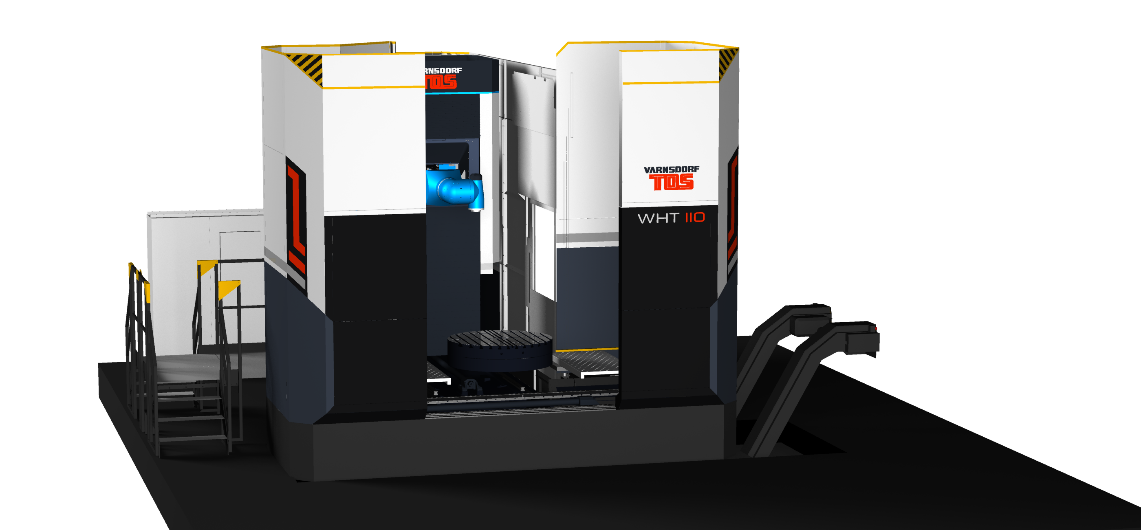 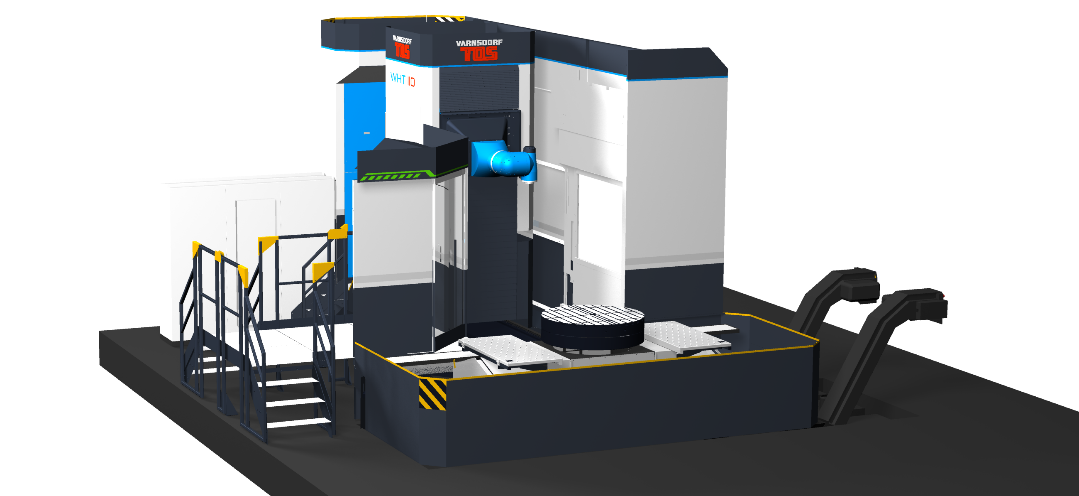 4
WHT 110 C
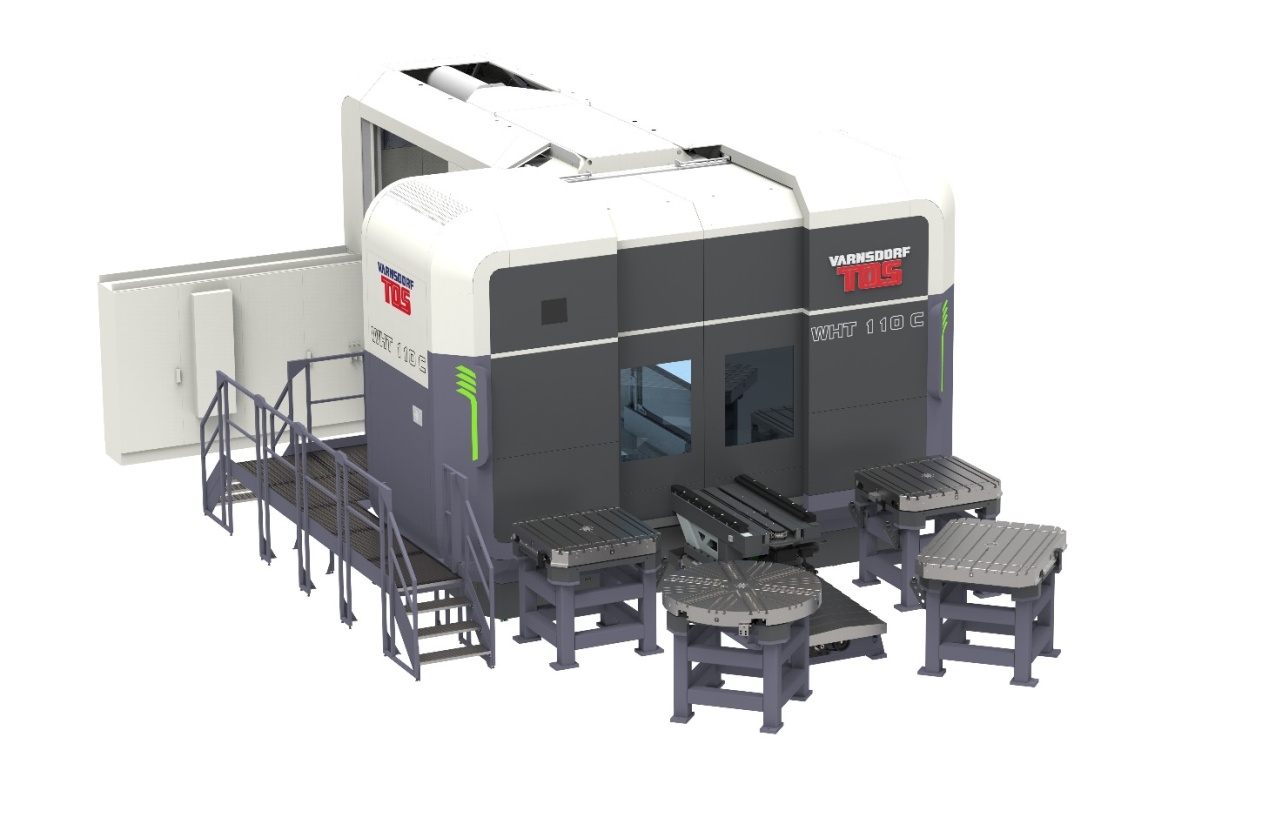 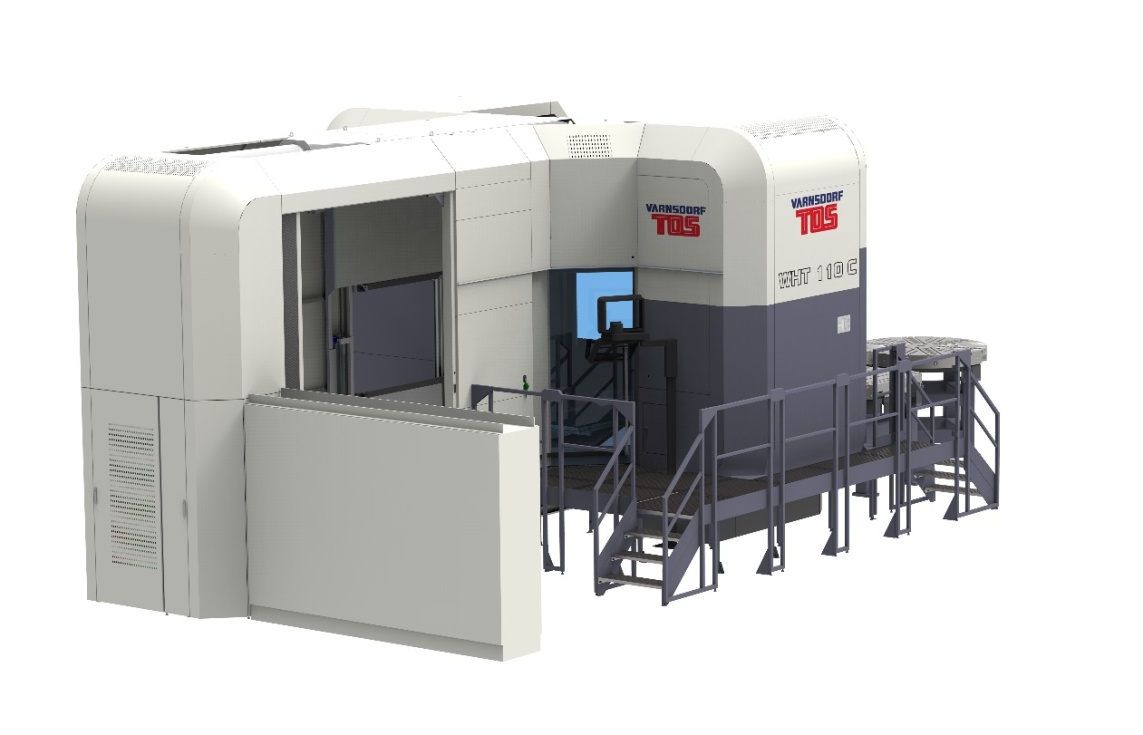 5
WHT 110 (C)
TOS Control – sw prostředí s podpůrnými aplikacemi
Stav stroje
CNC systém
Prohlížení dokumentů
Kamera
Technologická kalkulačka
Kalendář
Inprocesní měření

Další aplikace se neustále připravují
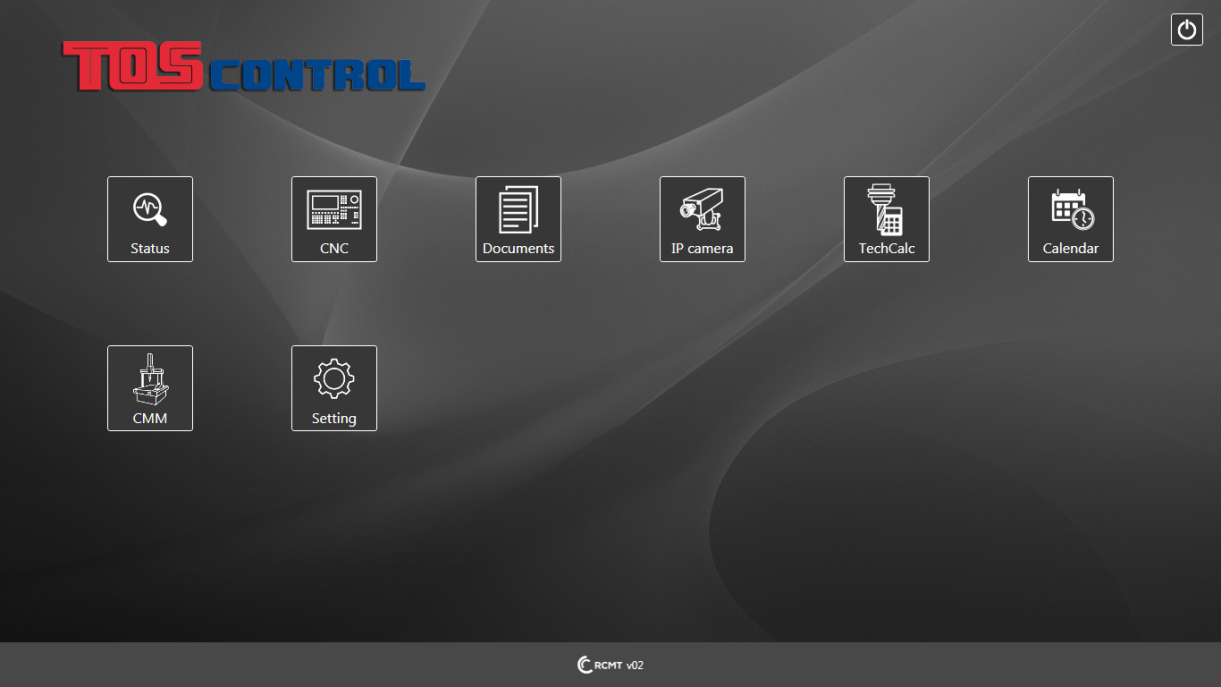 6
ZÁKLADNÍ PROVEDENÍ
7
VOLITELNÉ VARIANTY
8
VOLITELNÉ VARIANTY
9
TOS VARNSDORF a.s.
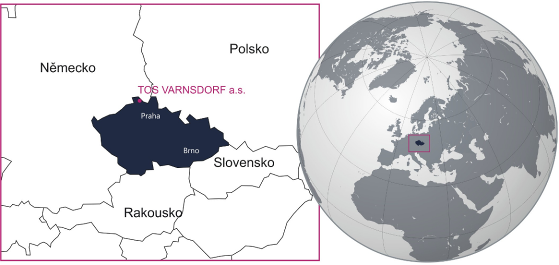 Říční 1774 		
407 47 Varnsdorf	
Česká republika 	
				
Tel:  +420 412 351 203
Fax: +420 412 351 269
E-mail: info@tosvarnsdorf.com       
           www.tosvarnsdorf.com
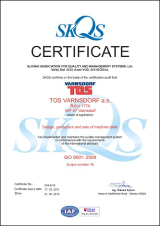 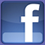 www.facebook.com/TosVarnsdorf
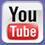 www.youtube.com/TosVarnsdorf